Szkolenie z Bezpieczeństwa Mobilnej Gastronomii (Food Truck)
Część 3: Bezpieczeństwo przeciwpożarowe w kuchni
Niniejsze materiały zostały wyprodukowane w ramach dotacji numer SH-39170-SH2 otrzymanej od Administracji Bezpieczeństwa i Higieny Pracy Departamentu Pracy Stanów Zjednoczonych. Niekoniecznie odzwierciedlają one poglądy ani politykę Departamentu Pracy Stanów Zjednoczonych, a także wymienienie nazw handlowych, produktów komercyjnych lub organizacji nie oznacza poparcia ze strony Rządu Stanów Zjednoczonych.
[Speaker Notes: Ta część modułów szkoleniowych powinna trwać od 20 do 25 minut, zależnie od ilości pytań zadawanych przez uczestników.]
Cel szkolenia
Po ukończeniu tego modułu uczestnik będzie w stanie:
Rozpoznać trzy najpoważniejsze zagrożenia w mobilnej gastronomii (w tym dla food trucków).
Zrozumieć że kontrola zagrożeń będzie zależeć od rodzaju źródeł ogrzewania i energii.
Zidentyfikować sposoby kontrolowania ogólnych zagrożeń związanych z bezpieczeństwem przeciwpożarowym.
Zidentyfikować sposoby kontrolowania zagrożeń związanych z korzystaniem z generatorów.
Zidentyfikować sposoby kontrolowania zagrożeń związanych z użyciem paliw stałych.
Jakie źródła energii i ciepła są dostępne i używane?
Rodzaj sprzedawcy		
Food Truck
Przyczepa
Wózek lub namiot
Źródło ciepła i energii
Propan 
Paliwo stałe (drewno, węgiel drzewny, itd.)
Elektryczność (generator)
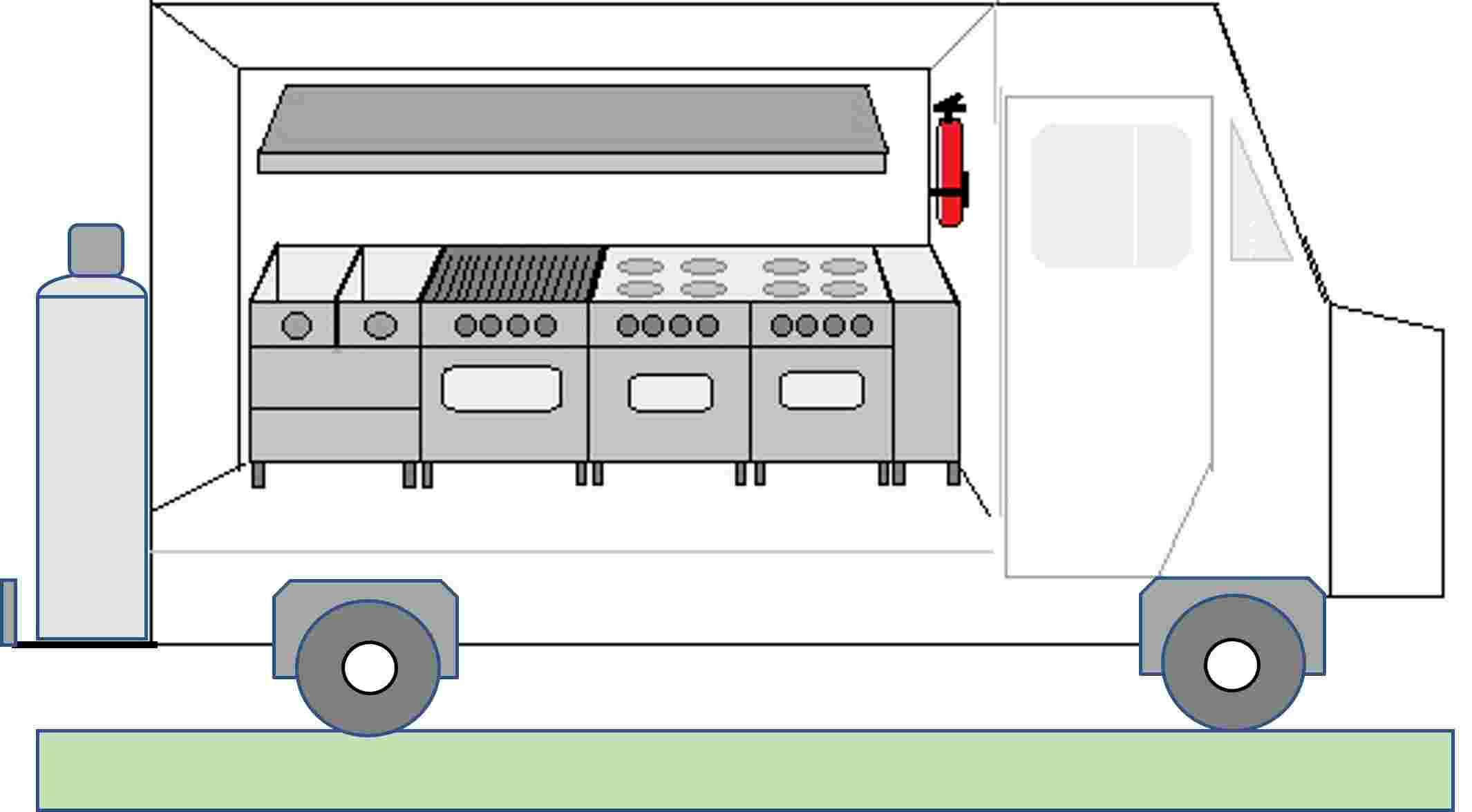 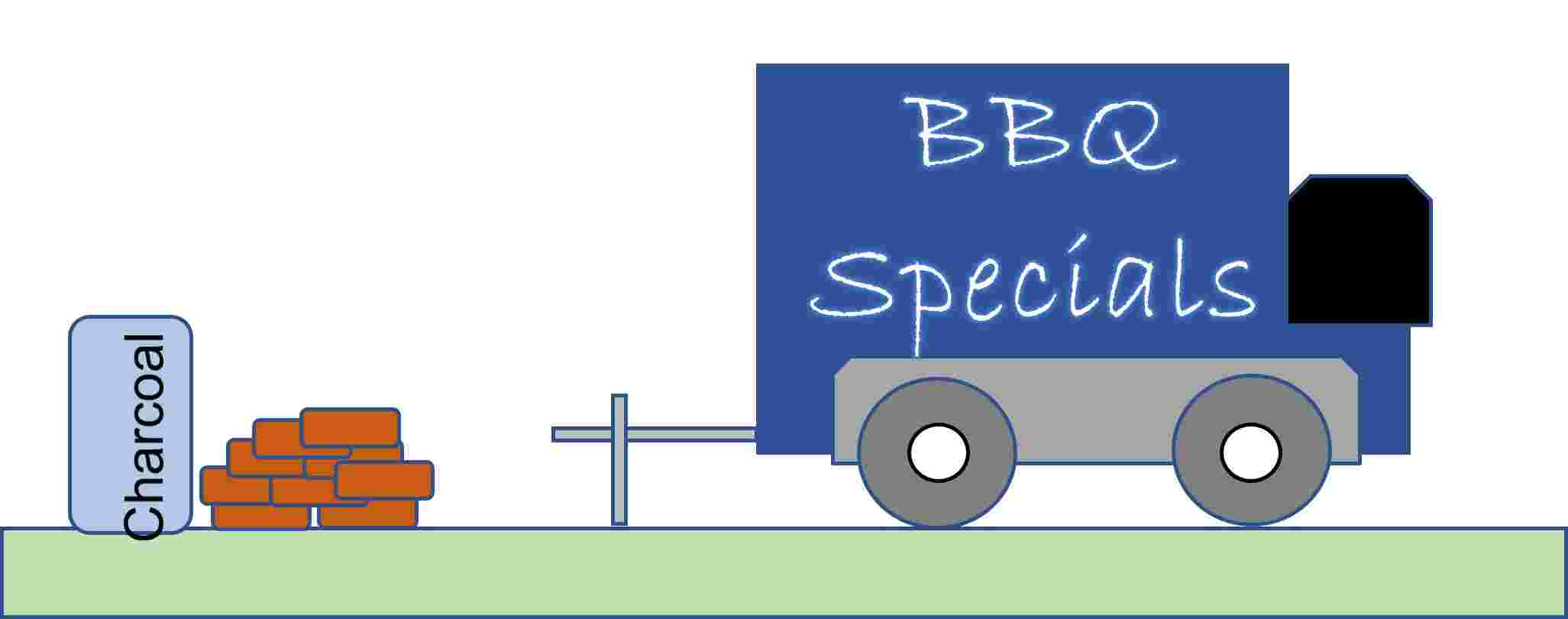 węgiel drzewny
Bezpieczeństwo food trucków
Propan: 
Statystyki NFPA wskazują, że około 60% pożarów w mobilnych jednostkach gastronomicznych jest związanych z propanem, a większość obrażeń/śmierci wiąże się z eksplozjami propanu.
Generatory: 
Obecne są dwa problemy: zagrożenia elektryczne i tlenek węgla, oba z nich mogą być śmiertelne, jeśli nie zostaną usunięte.
Urządzenia kuchenne/wyciągi/okapy kuchenne:
Wiele rodzajów urządzeń do gotowania może być w użytku w danej lokacji, dlatego też należy mieć odpowiednie metody gaszenia pożarów dla każdego z nich.

Wszystkie te elementy mogą wymagać uwzględnienia w Planie Zapobiegania Pożarom w Miejscu Pracy
Plany zapobiegania pożarom
Cel: Zapobieżenie wystąpieniu pożaru w miejscu pracy.
Plan zapobiegania pożarom musi być sporządzony na piśmie, przechowywany w miejscu pracy i udostępniony pracownikom aby mogli się z nim zapoznać. 
Wymagania:
Lista wszystkich głównych zagrożeń pożarowych.
Prawidłowe postępowanie i przechowywanie materiałów niebezpiecznych.
Potencjalne źródła zapłonu i sposoby ich kontroli.
Rodzaj wyposażenia przeciwpożarowego wymaganego dla każdego zagrożenia.
Procedury kontroli gromadzenia łatwopalnych materiałów odpadowych.
Procedury regularnej konserwacji zabezpieczeń w urządzeniach.
Imiona i nazwiska pracowników odpowiedzialnych za utrzymanie sprzętu używanego w celu zapobieżenia pożarom oraz za kontrolowanie zagrożeń wynikających z obecności materiałów łatwopalnych.
https://www.osha.gov/etools/evacuation-plans-procedures/emergency-standards/fire-prevention
[Speaker Notes: https://www.osha.gov/etools/evacuation-plans-procedures/emergency-standards/fire-prevention]
Ogólne wytyczne dotyczące bezpieczeństwa przeciwpożarowego
Uzyskaj licencję lub odpowiednie zezwolenia od władz lokalnych.
Upewnij się, że odległość od budynków, konstrukcji, pojazdów i wszelkich łatwopalnych materiałów wynosi co najmniej 10 stóp (3 m).
Zweryfikuj czy zapewniono dostęp dla pojazdów straży pożarnej do dróg pożarowych i dojazdowych.
Zapewnij dostęp do hydrantów przeciwpożarowych.
Upewnij się że źródła zasilania są oddzielone od publiczności za pomocą barier, fizycznych zabezpieczeń lub ogrodzenia.
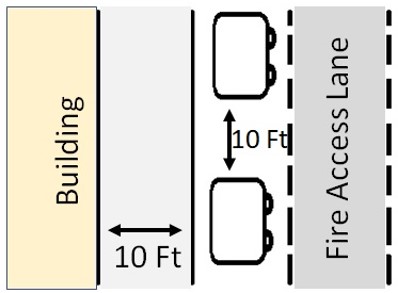 Droga dostępu dla straży pożarnej
Budynek
Ogólne wytyczne dotyczące bezpieczeństwa przeciwpożarowego (kontynuacja)
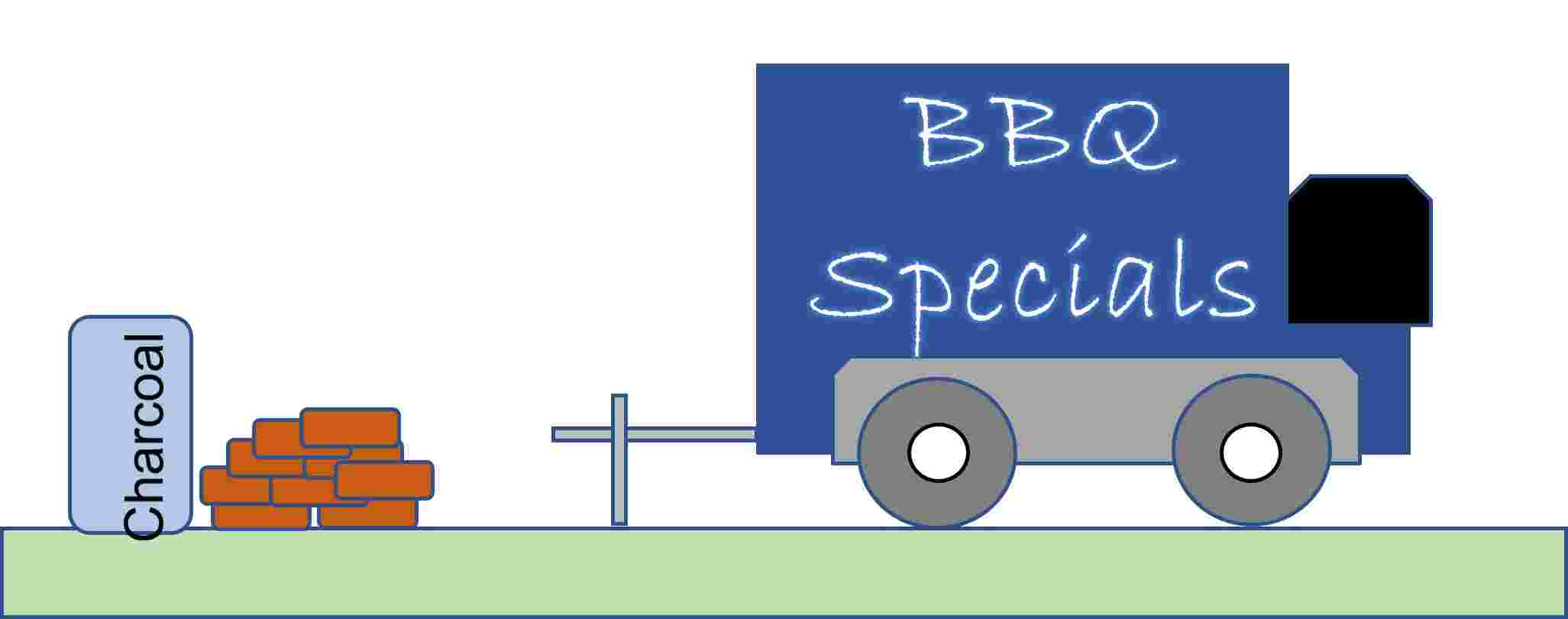 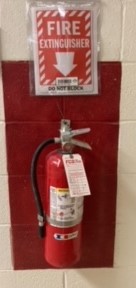 Sprawdź czy urządzenia używające palnych mediów są chronione za pomocą zatwierdzonego systemu gaszenia pożarowego.
Zweryfikuj czy w pomieszczeniach kuchennych zostały zainstalowane odpowiednie przenośne gaśnice.
Uwaga: Bezpieczeństwo związane z używaniem propanu będzie omawiane oddzielnie w Module 4
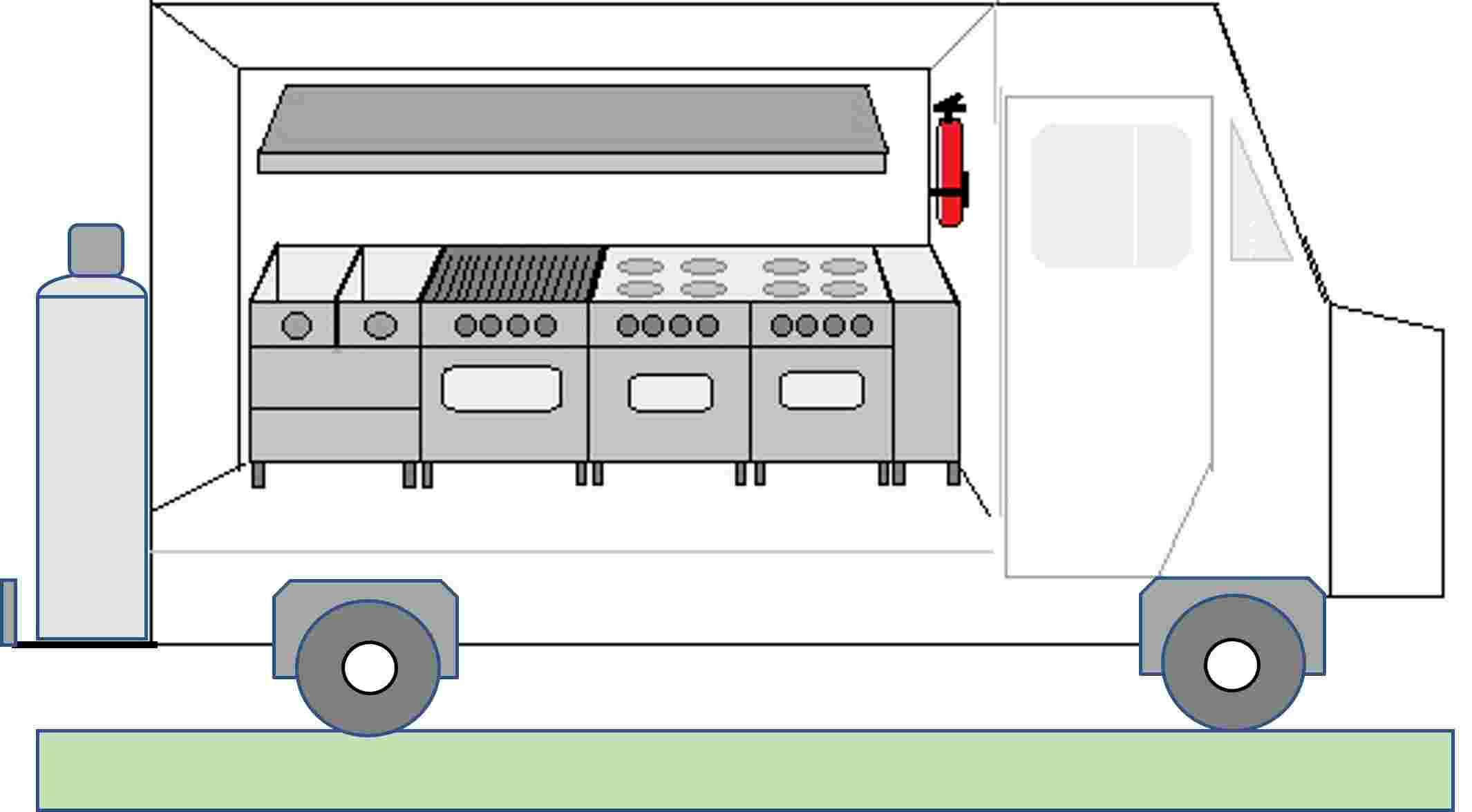 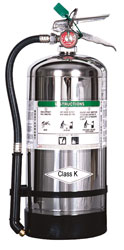 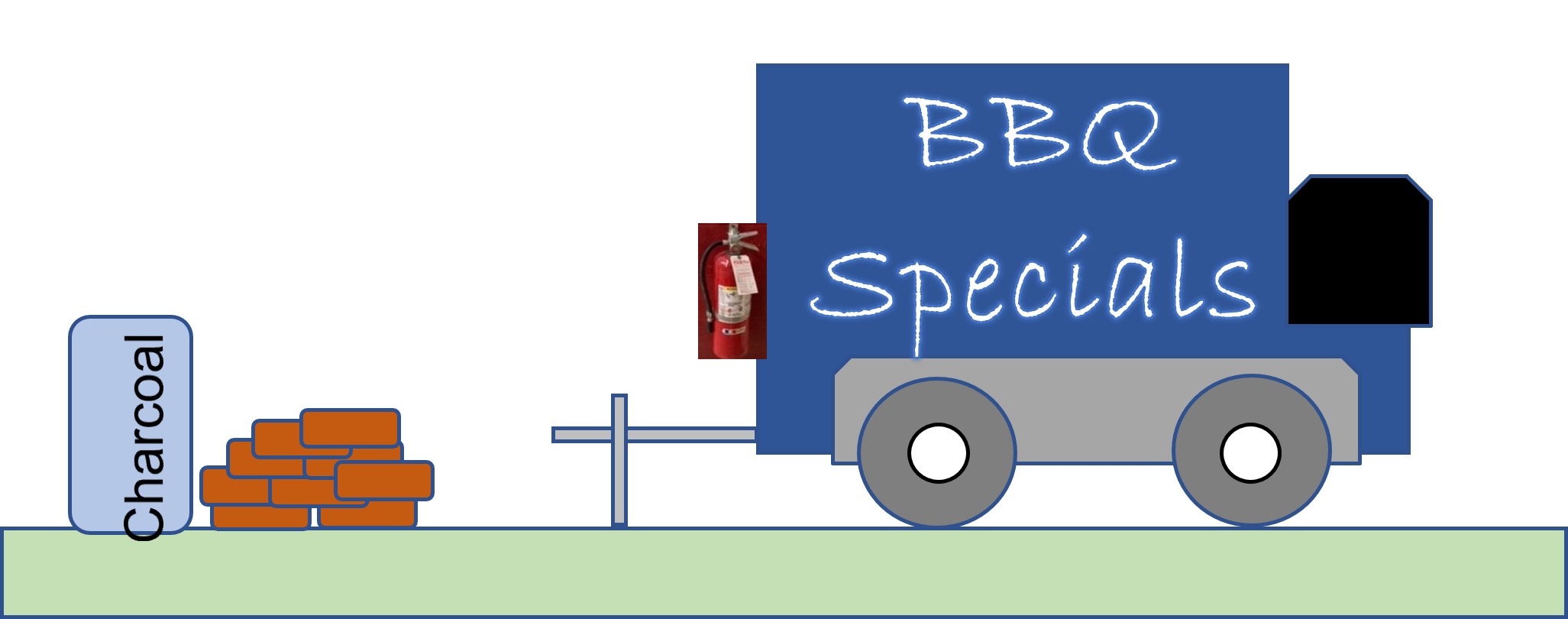 węgiel drzewny
Lista kontroli bezpieczeństwa dotycząca paliw stałych (drewno, węgiel drzewny)
Nie przechowuj paliwa nad jakimkolwiek urządzeniem wytwarzającym ciepło lub nad wentylacją.
Nie przechowuj paliwa bliżej niż 3 stopy (1 m) od jakiegokolwiek urządzenia kuchennego.
Nie przechowuj paliwa w pobliżu łatwopalnych cieczy, źródeł zapłonu, substancji chemicznych ani w pobliżu zapasów żywnościowych lub opakowanych towarów.
Nie przechowuj paliwa na drodze usuwania popiołu ani w pobliżu usuniętego popiołu.
Regularnie usuwaj popiół, żużel i inne pozostałości z paleniska; zrób to co najmniej raz dziennie.
Usuń popiół, żużel i inne pozostałości po użyciu paleniska, umieść je w zamkniętym, metalowym pojemniku.
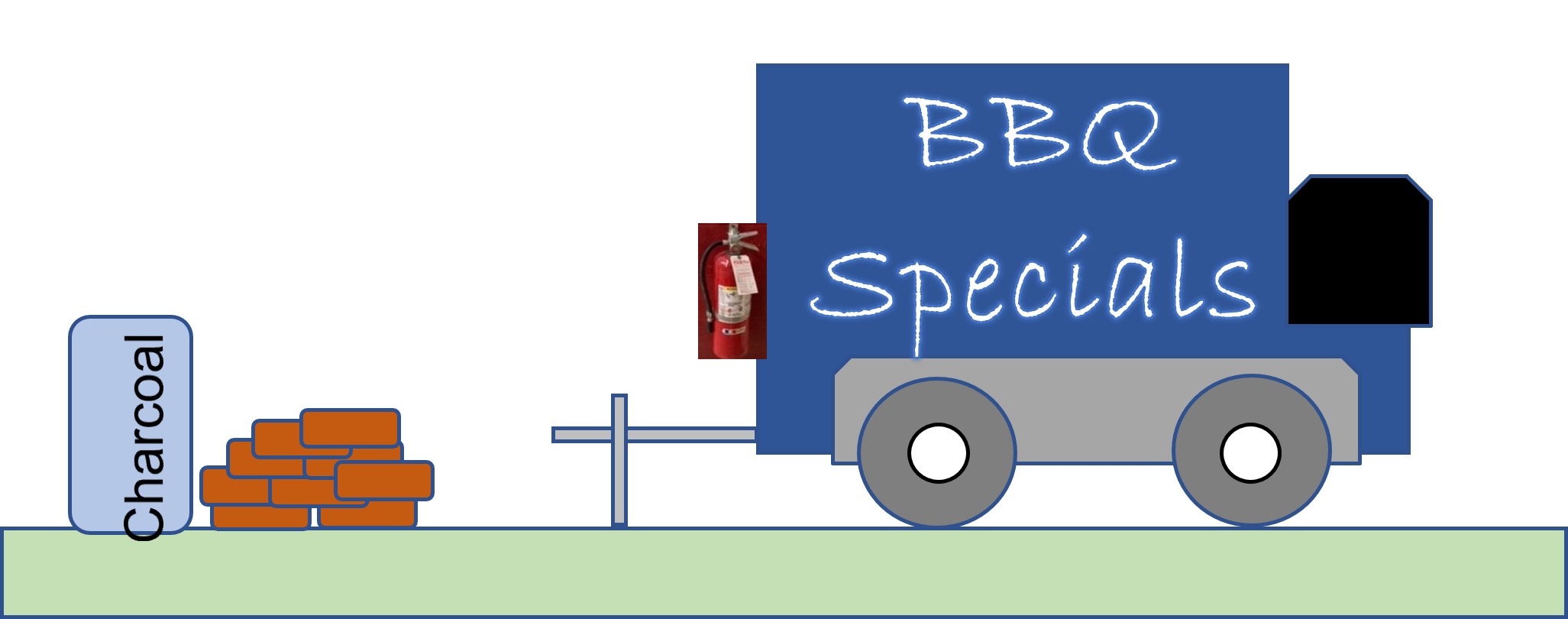 Generatory i bezpieczeństwo elektryczne
Wilson, NC		17września 2021
57-letni pracownik został porażony prądem w przyczepie gastronomicznej, prawdopodobnie przez wadliwy przedłużacz. Przechodzień który go znalazł, poczuł wstrząs elektryczny, gdy go dotknął. Biuro Lekarza Medycyny Sądowej w Karolinie Północnej zidentyfikowało porażenie prądem jako przyczynę śmierci.
OSHA nałożyła na firmę obsługującą przyczepę gastronomiczną kary za 8 naruszeń prawa.
Wnętrze przyczepy było zagracone sprzętem i wyposażeniem.
Na podłodze przyczepy znajdowała się woda.
Do przekazywania prądu z budynku do wnętrza przyczepy używano kilku przedłużaczy.
Oba końce przedłużaczy wyglądały na wymienione.
Wcześniej, w sierpniu 2020 roku, problem z generatorem spowodował pożar który zniszczył wnętrze przyczepy, a teraz samochód ciągnął te samą przyczepę w której nastąpił problem z generatorem.
https://restorationnewsmedia.com/articles/local-news/business-cited-fined-after-workers-electrocution/?pub=wilsontimes
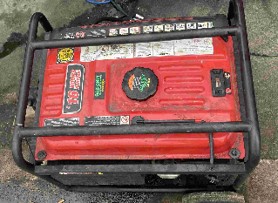 Bezpieczeństwo generatora
Przenośne generatory elektryczne zasilają wiele przyczep gastronomicznych; muszą one być poprawnie zainstalowane i obsługiwane
Skontaktuj się z licencjonowanym elektrykiem, aby zainstalować generator i upewnić się, że spełnia lokalne przepisy.
Upewnij się, że generator jest prawidłowo uziemiony, a do połączenia generatora z kuchnią mobilną używany jest odpowiedni przełącznik transferowy.
Nie przeciążaj generatora.
Upewnij się, że generator jest wyłączony i wystarczająco schłodzony przed uzupełnieniem paliwa z przenośnego pojemnika.
Używaj wyłączników różnicowoprądowych (GFCI - Ground Fault Circuit Interrupter), aby zapobiegać porażeniom prądem i urazom elektrycznym.
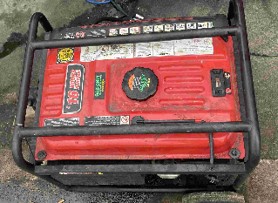 Bezpieczeństwo generatora (kontynuacja)
Dodatkowe wytyczne:
Generatory powinny znajdować się co najmniej 12 stóp (4 m) od otworów i wlotów powietrza do przyczep/ ciężarówek (oraz wszelkich dróg ewakuacyjnych).
Nie używaj generatora w pomieszczeniach zamkniętych lub częściowo zamkniętych - grozi to zatruciem tlenkiem węgla.
Skieruj wylot generatora w kierunku odległym od budynków, innych pojazdów kuchennych i prowadzonych operacji.
Użyj czujników tlenku węgla w pobliskich zamkniętych przestrzeniach aby monitorować poziomy gazu.
Detektory gazu wewnątrz samochodu /przyczepy
Gazy mogą gromadzić się w zamkniętych przestrzeniach, takich jak samochody i przyczepy.
Tlenek węgla (CO)
Niewidoczny, bezwonny gaz, który może powodować zatrucie tlenkiem węgla, a nawet śmierć.
Może być emitowany przez generatory lub inne silniki
	spalinowe.
Propan i inne łatwopalne gazy.
Mogą prowadzić do wybuchów.
Mogą pochodzić z wycieków w rurociągach między
	zbiornikami a palnikami.
Detektory gazu ratują życie!
Uwaga: Może nie mieć zastosowania do wózków/straganów
	na otwartym powietrzu.
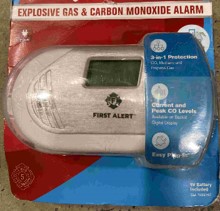 Powierzchnie do gotowania
W przypadku działalności stacjonarnej, pożary kuchenne stanowią główną przyczynę strat.
Wiele pożarów przyczep gastronomicznych wystąpiło po pozostawieniu palników bez nadzoru.
Lista kontrolna:
Nie pozostawiaj urządzeń kuchennych bez nadzoru, gdy są jeszcze gorące.
Uruchamiaj urządzenia kuchenne tylko wtedy gdy wszystkie okna i źródła wentylacji są w pełni otwarte.
Zamykaj zawory zasilające gaz gdy urządzenia nie są używane.
Regularnie usuwaj tłuszcz z urządzeń kuchennych, w tym z systemu wentylacji, aby utrzymać je w czystości.
Systemy tłumienia pożaru i okapy
Systemy gaszenia/powstrzymywania pożaru są powszechnie stosowane do ochrony pomieszczeń kuchennych, gdzie pożary mogą się rozpocząć i szybko rozprzestrzeniać.
Cel: Szybkie ugaszenie rozwijającego się pożaru i powiadomienie osób przebywających w pomieszczeniu, zanim dojdzie do znaczących szkód
Wskazówki:
Zatrudnij profesjonalną firmę do instalacji - najlepszy system dla Twojego miejsca pracy może zależeć od wielu czynników, które instalator oceni.
System powinien być poddawany corocznej inspekcji i utrzymywany w sprawności operacyjnej.
Poinformuj pracowników, jak działa system. Jeśli system może narażać pracownika na kontakt z substancjami chemicznymi, konieczne jest przekazanie informacji o zagrożeniach związanych z tymi substancjami (komunikacja zagrożeń).
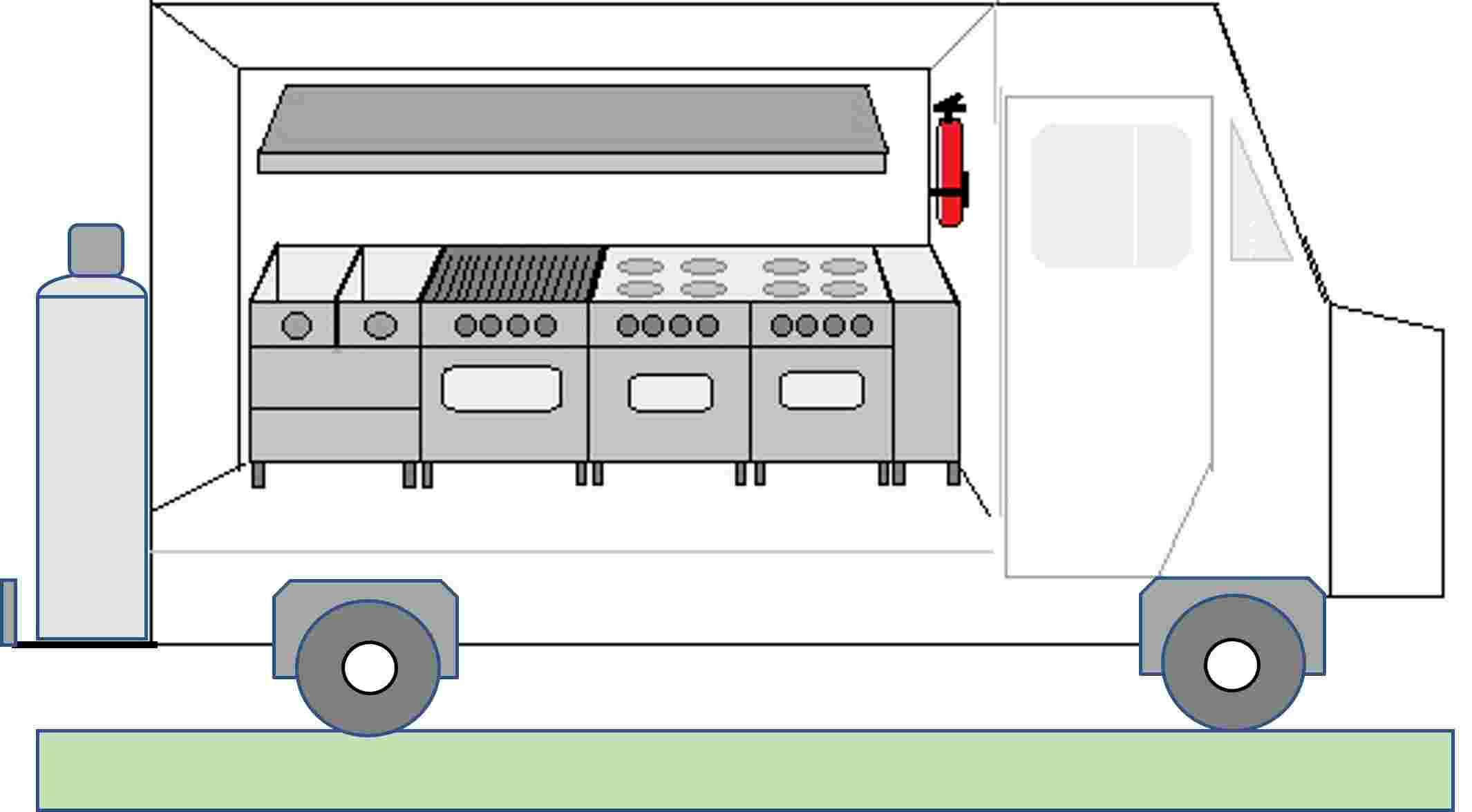 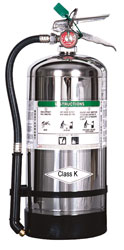 [Speaker Notes: https://www.osha.gov/etools/evacuation-plans-procedures/emergency-standards/fixed-extinguishing]
Podsumowanie
Istnieje wiele zagrożeń związanych z przygotowaniem posiłków w przyczepach gastronomicznych i food truckach.
Należy opracować i wdrożyć plan zapobiegania pożarom aby zidentyfikować zagrożenia związane z bezpieczeństwem pożarowym oraz sposoby ich kontrolowania.
Generatory stanowią zarówno zagrożenie elektryczne, jak i tlenkiem węgla - używaj zabezpieczeń elektrycznych i detektorów gazu w zamkniętych przestrzeniach, aby sygnalizować obecność niebezpiecznych gazów.
Systemy tłumienia pożaru są wymagane prawie we wszystkich jurysdykcjach w celu szybkiego ugaszenia pożarów w kuchni; konieczna jest regularna inspekcja i konserwacja tych systemów.